GSI Contribution to CR beam diagnostics and common questions
O. Chorniy
Outlook
Future contracts :
400 mm diagnostics devices (SFRS, pBar, HEBT):
3 BPM pickups 400x400 and 3 BPM pickups 400x200
2 BPM LNA (amplifiers for pBar BPMs) 
4 Screens vacuum chamber
Flanges modified to DN 400 CF
Status of “GSI” components:
CCC
Schottky
BTF
DAQ:
BPM
FCT 
DCT
BLM
Screens
PLC control
Working questions:
Clarification drive type for beam stopper: pneumatic or stepper motor drive 
BINP feedback and commitment on PDC procurement (update of motor number! 5x 4 motors for scrapers + 2x 1 for stoppers?)
Clarification In-Kind Slovenia: Pneumatic drives (number and type) to be built by Vacutech
...
Future Contracts
Table of known demand for 400 mm diagnostics (BPMs and Screens)
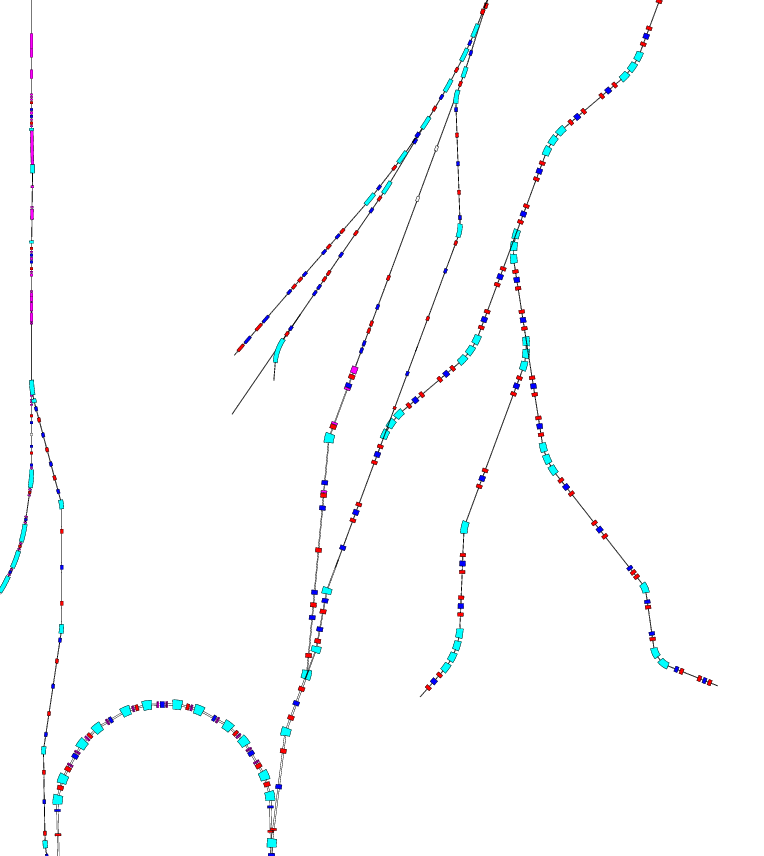 Areas of interest: 
pBarSeparator PS01
Last part of SFRS transfer line to CR and following HEBT beam lines FREX and TFC1
pBarSeparator
BPM
SCR + BPM
PS01
SCR + BPM
FREXQS01-03
FRXKH01+KV01
FREXQS04
TFC1
SCR + BPM
SCR + BPM
(+ RT)
TCR1
HEBT
Comments / Remarks on BPMs
SFRS: 	- 1x BPM with round electrodes (400 mm hor. and vert. aperture)
		- No amplifier  (see HEBT)
                                  - Special case: vacuum chamber already assigned to Budker institute
                                  - Vacuum flanges: DN 400 CF
 		- Check: available installation length, suitability of geometry for primary beam (large plate 
                                     voltages)!

pBar:	- 1x BPM with round electrodes (400 mm hor. and vert. aperture), special BPM in 		  	   target hall -> no amplifier
		- 2x BPM as TCR1 type 1 (400 mm x 200 mm apertures) in separator line PS01
		- 2x BPM low-noise pre-amplifier LNA (to keep identical electronics chain for TCR1 		 	 beam line: 8 BPMs = 2x pBar + 6x TCR1 = 2x fully equipped Libera Platform B; 		 	 possible cost reduction: GSI and BINP can combine HW -> 2 fully equipped Libera Hadrons!)
		- Vacuum flanges: DN 400 CF

HEBT:	-  1x BPM (400 mm x 200 mm aperture, corresponding to magnet aperture)
		-  1x BPM (400 mm x 400 mm aperture) 
		-  No amplifiers needed; Hadron HPA will be used as for HEBT BPM system
		-  Vacuum flanges: DN 400 CF
Working Questions
Status of “GSI” components
DCCT, BLM and FCT DAQ
All systems will be used in SIS18/ESR beatimes during next year/s
All systems are “CR-ready“
Scintillating Screens
Example of PLC Siemens components for possible CR prototype
BPM DAQ status
System is fully prepared to be used during ESR beam time 2018-2019
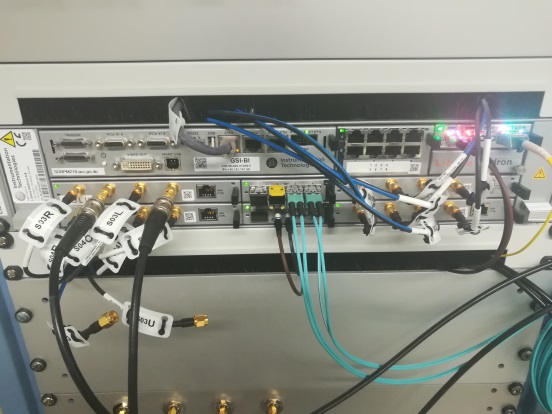 FESA class in FESA Explorer
LIBERA Hadron
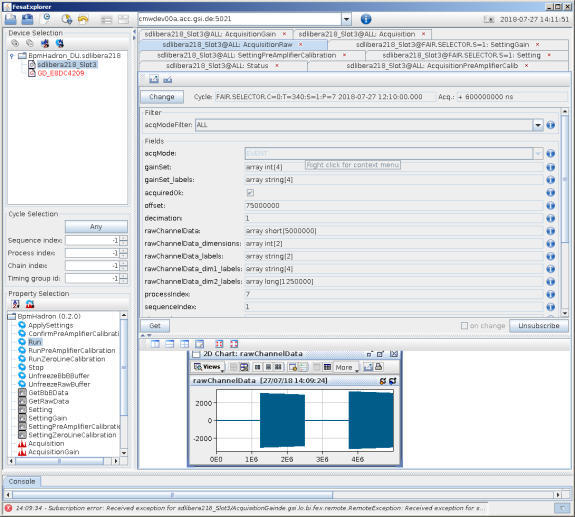 Control panel of GUI
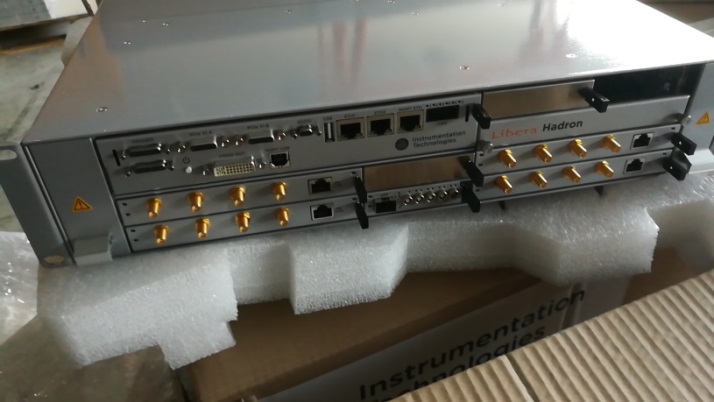 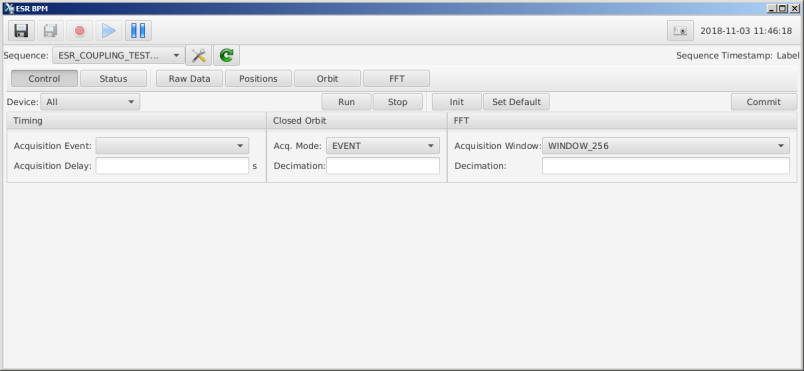 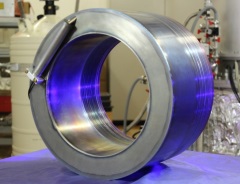 250 mm
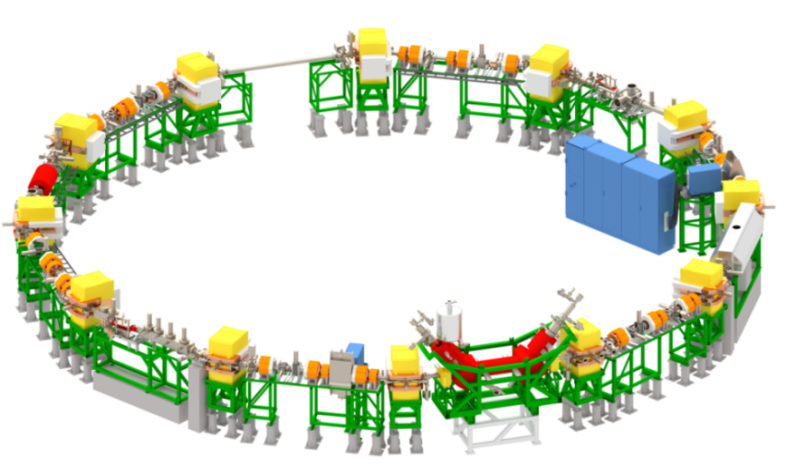 Space (temporary) available for CCC
Cryogenic Current Comparator (CCC) Development for nA Beam Measurements
T. Sieber, D. Haider, N. Marsic, M. Schwickert, R. Stolz, T. Stoehlker, V. Tympel et al. / GSI, HI Jena, TUD, FSU and IPHT Jena
CCC Principle
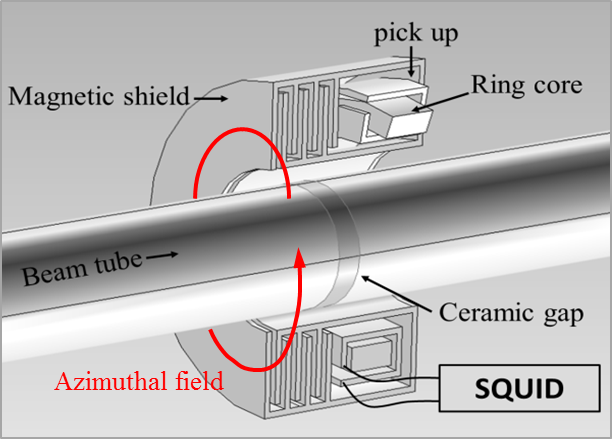 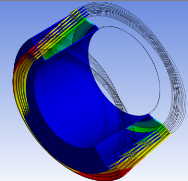 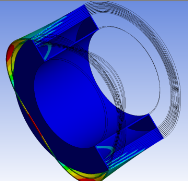 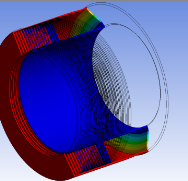 Superconducting shield/pickup -> detection of beam azimuthal field with SQUID sensor
CCC-XD Nb detector and shield for 150 mm beam tubes. Tested and ready for operation
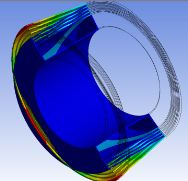 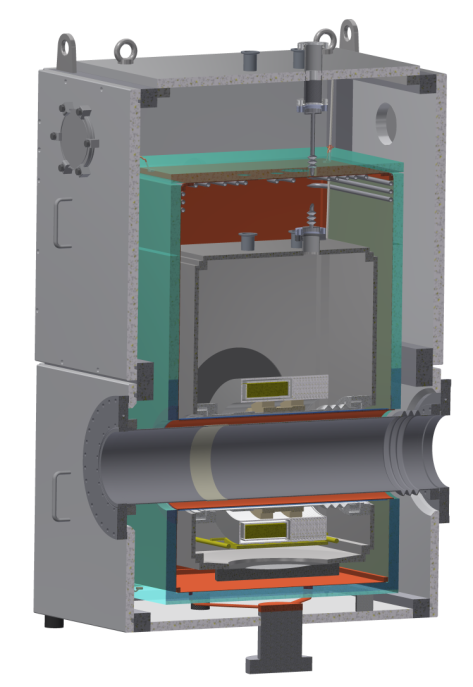 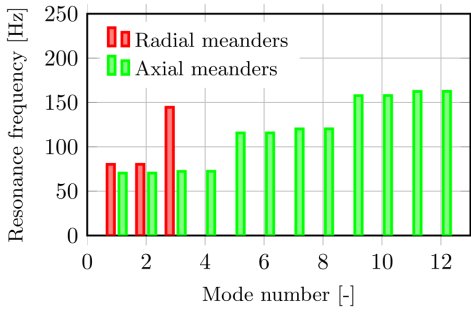 Mechanical Eigenmode calculations (ANSYS) for improved geometry of shielding and cryostat
CCC R&D in CRYRING (start 2019):
Demonstration of cryostat + CCC-XD functionality under UHV conditions 
Improvement of system robustness
Improvement of cost efficiency
 Material tests Pb vs. Nb
Shielding with axial meanders
Pickup without toroid
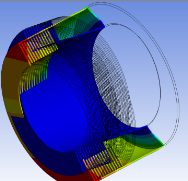 CCC in CRYRING (2018/2019):  
→ tool for commissioning
→ support for exp. program
→ test bench for further development
Design of new UHV cryostat finished, production starts  06/2018
BTF and Schottky
The preliminary model of the CR Kicker (left half with two short vacuum chambers) and CR Shottky (right half with one long vacuum chamber) detectors with a common support.
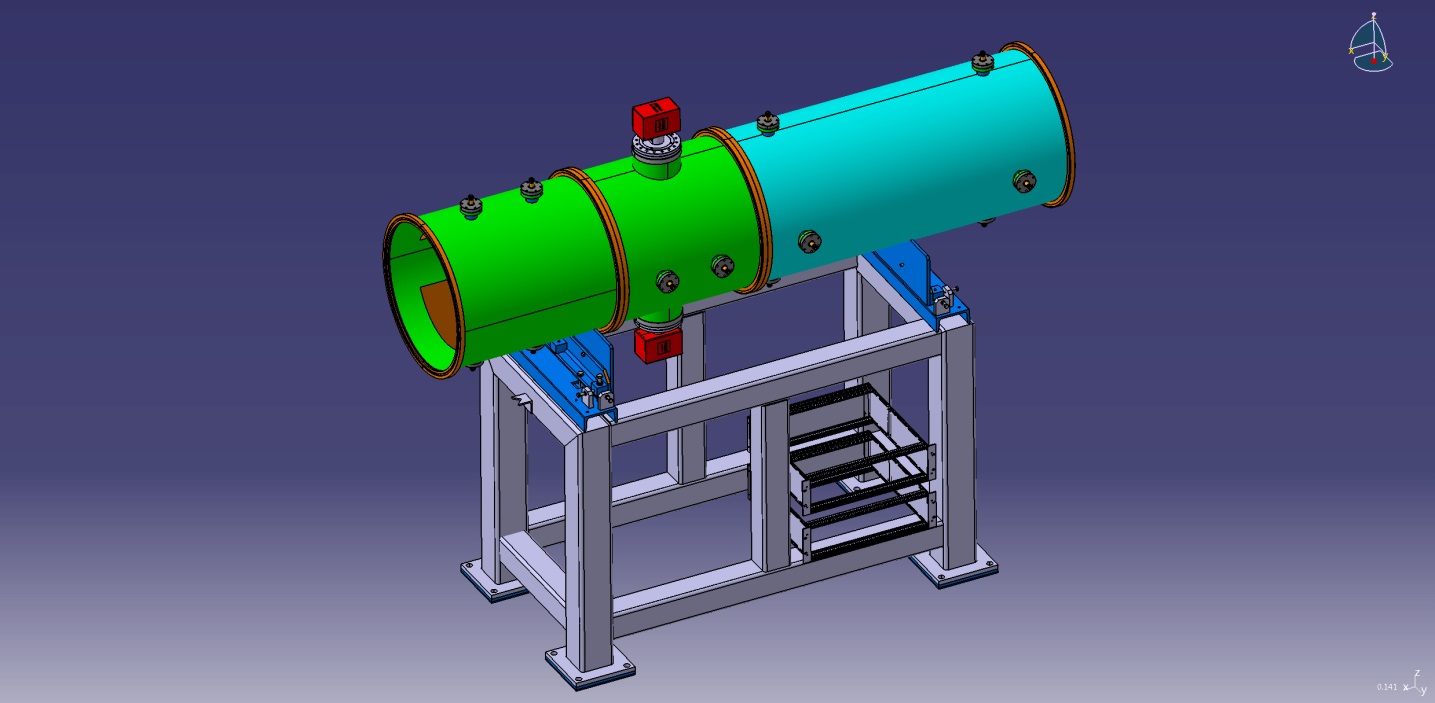 Schottky
BTF
Status:
Split in delivery of components
DS are actualized (in EDMS) 
Official letter with contract under preparation
DS do not bind the Contractor to specific interface:
...Contractor will have to accept the potential impact of possible CR modifications on the Pickup/Kicker design:
change of flange type
reduction of the total length of the Pickup/Kicker
adding of bellows at the ends of assembly
The exact parameters  ... will be agreed by the Company and Contractor at CDR stage.
Recent clarifications: Electronic Racks and UPS/CPS
Preliminary share of the Racks
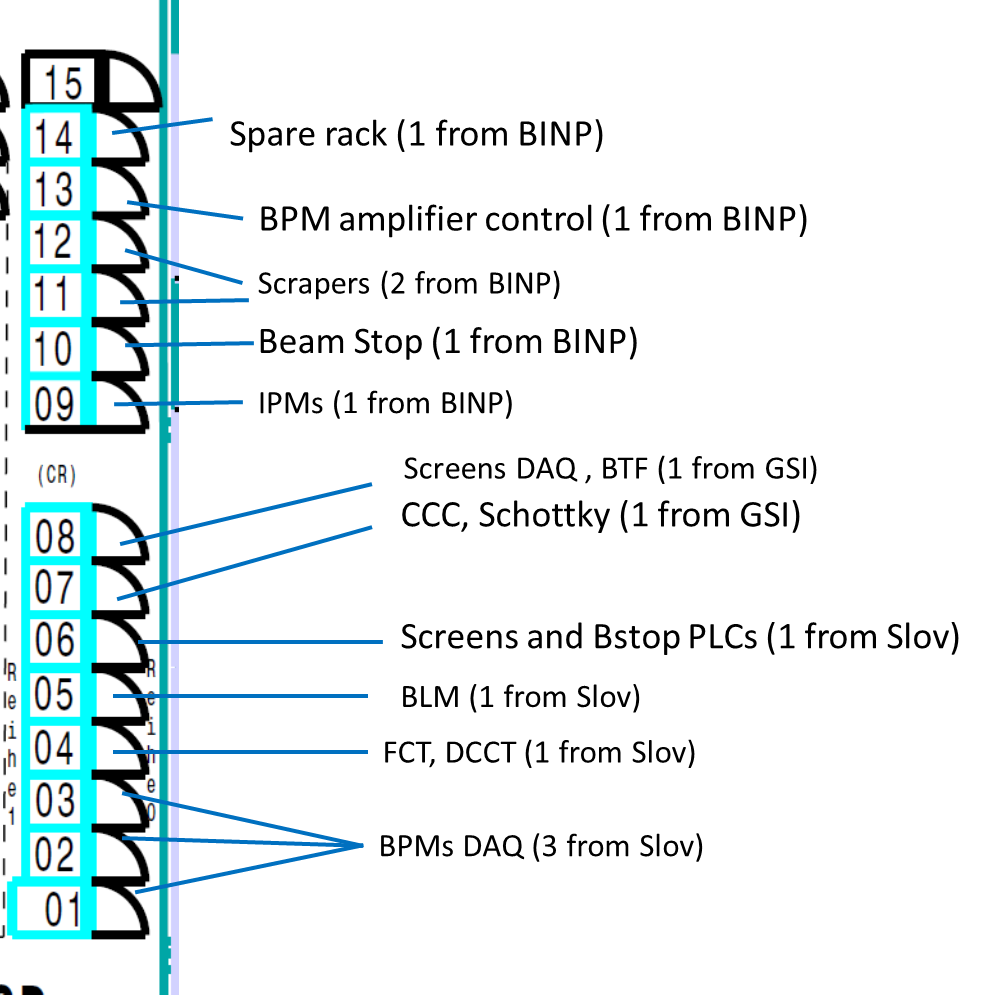 Clean Power Supply sources uniformly distributed in CR
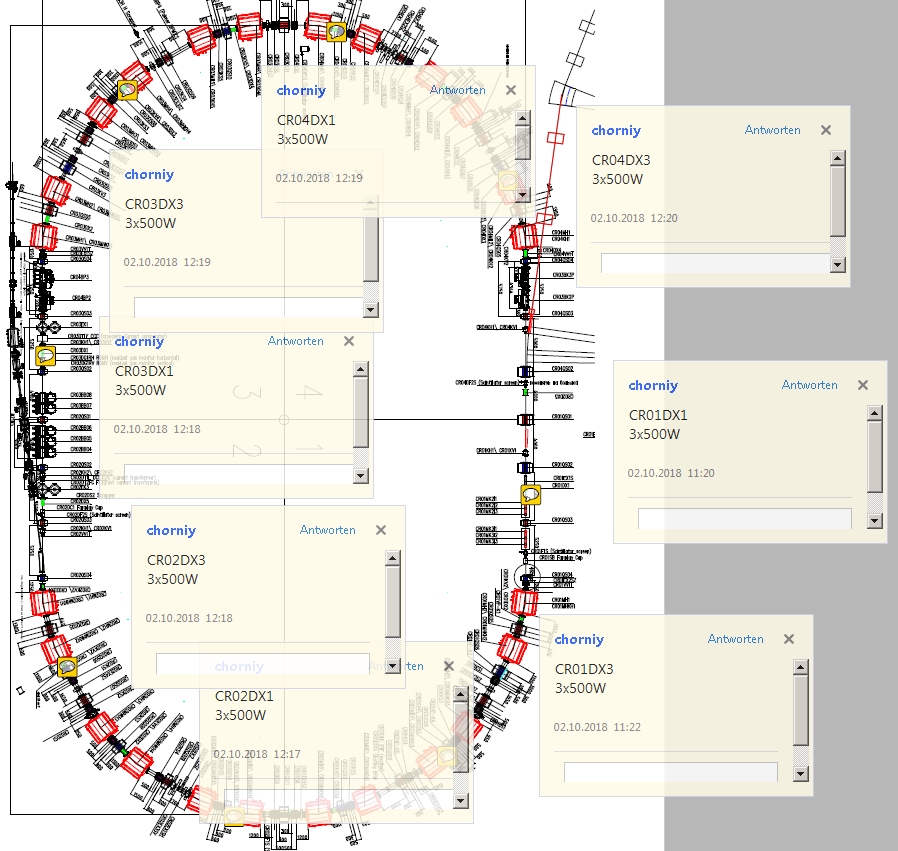 DS are approved, BINP will join the delivery
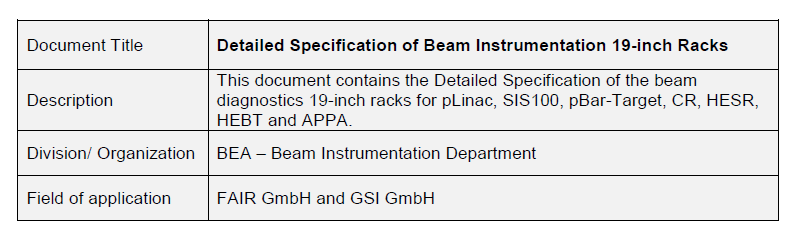 Summary
There no obvious technical problems on the CR from the point of DAQ foreseen:
BPM will be tested in ESR with 12 BMPs
FCT prototype on a new platform will be tested in ESR (may be not very soon but certainly in 2019)
Schottky/BTF DAQ delivered by ITEP can be test with GSI rings


At least for the DAQ/software part of GSI deliverz , there no strict requirements for BINP to participate in ALL procedures till FDR, 
On FDRs it will be OK to have their presence using videoconferense